Історія радіомовлення
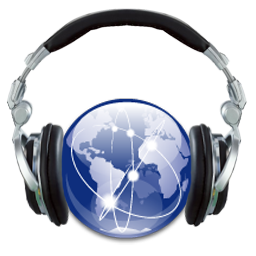 Перша в світі радіопередача була здійснена в Росії знаменитим винахідником і ученим О.С. Поповим.
	7 травня   1895г. на засіданні Російського фізико-хімічного товариства Попов продемонстрував свій апарат, що став  родоначальником всіх приймальних пристроїв іскрової „бездротової телеграфії”
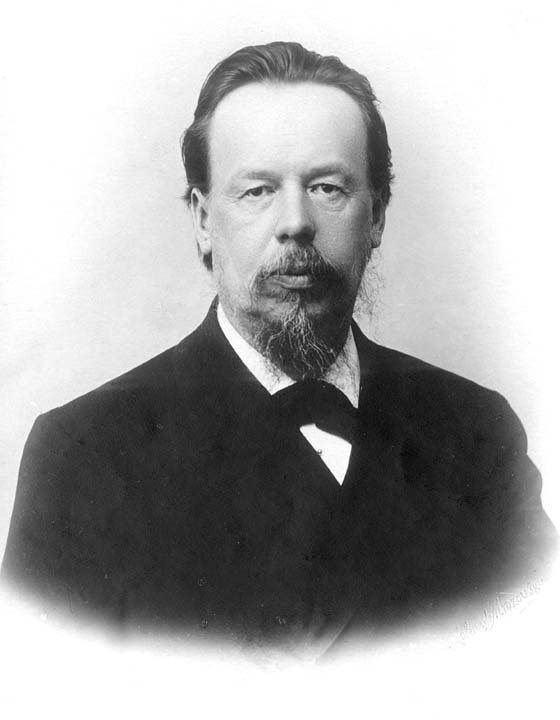 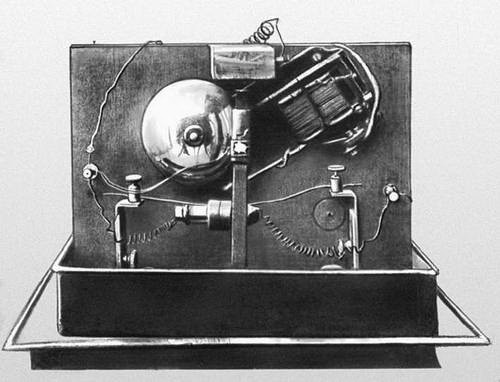 Олекса́ндр Степа́нович Попо́в 
(4 березня 1859 — 31 грудня 1905)
Приймач Попова
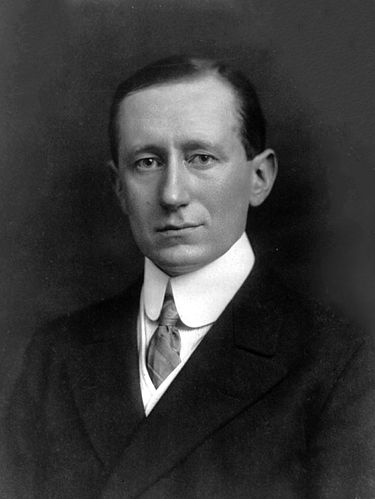 Творцем першої успішної системи обміну інформацією за допомогою радіохвиль (радіотелеграфії) вважається італійський інженер Гульельмо Марконі (1895).
	Він, по суті з'єднав передавач Генріха Герца і приймач А. С. Попова, в один пристрій. У перших дослідах по радіозв'язку, проведених у фізичному кабінеті, а потім в саду Мінного офіцерського класу, приймач виявляв випромінювання радіосигналів, що посилаються передавачем, на відстані до 60 м.
	Інформація передавалась за допомогою телеграфу.
Гульє́льмо Марко́ні
(25 квітня 1874 — 19 липня 1937)
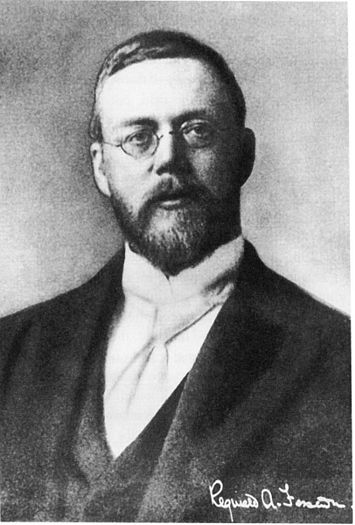 Голосове радіо зявилося завдяки зусиллям канадського винахідника Реджінальда Фессендена.
	23 грудня 1900 року Фессенден, використовуючи високочастотний іскровий передавач, здійснив передачу мови на відстань 1,6 кілометра.
Реджінальд Фессенден
(6 жовтня 1866 — 22 липня 1932)
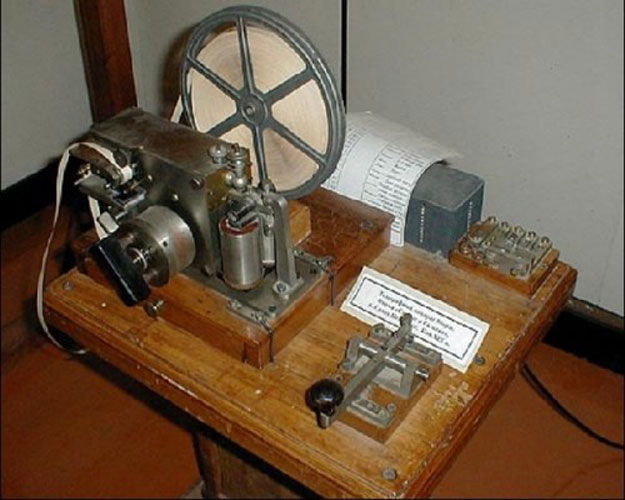 Радіомовлення в СРСР. З перших років Радянської влади радіо використовувалося не тільки як засіб зв'язку, але і як джерело інформації. З листопада 1917 по радіотелеграфу передавалися декрети Радянського уряду, повідомлення про найважливіші події в житті країни, про міжнародне становище, виступи В. І. Леніна.
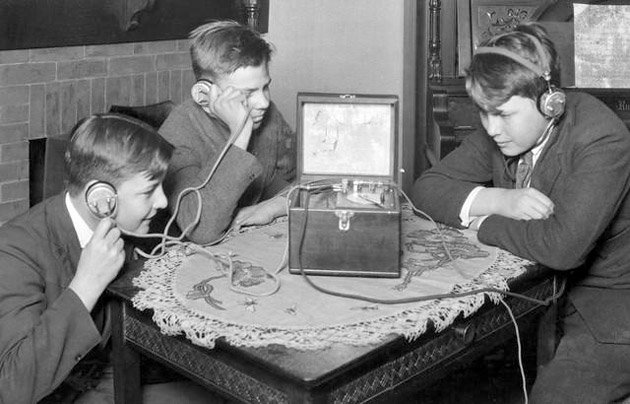 У 1922 у листах І. В. Сталіну для членів Політбюро ЦК РКП Ленін сформулював положення програми суцільної радіофікації країни, в тому ж році почалися перші (ще нерегулярні) текстові радіопередачі через гучномовці; Нижегородська радіолабораторія передала в ефір перші радіоконцерти. Становленню та популяризації радіомовлення в 20-і роки сприяв масовий радіоаматорський рух (який став розвиватися після відкриття в 1922 в Москві радіостанції ім. Комінтерну)
Регулярне радіомовлення почалося 23 листопада 1924, коли в ефір був переданий перший номер радіогазети. У 1925 організовано радіокоміссію ЦК РКП (б) для загального керівництва радіомовленням та Радіосовет при Головполітосвіти Наркомосу РРФСР для розробки основних напрямків мовлення.
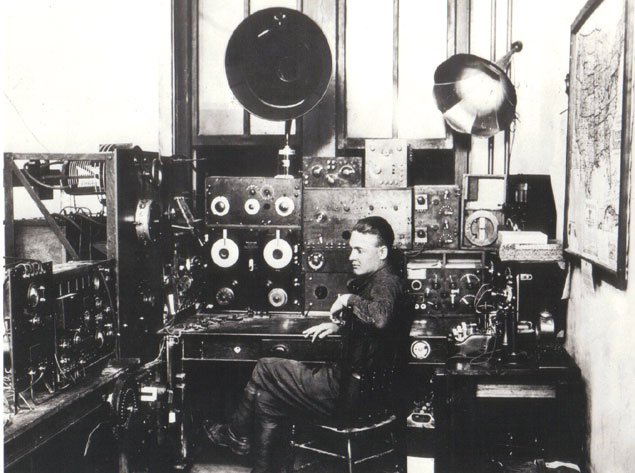 У 20-і роки складаються жанри радіомовлення (радіорепортаж, радіобесіди, коментар), форми передач (радіогазета, радіожурнал).
	У 1925 в ефірі - перший радіорепортаж з Червоної площі в Москві, присвячений Жовтневим урочистостям; дитячі передачі - «Радіооктябренок», «Радіопіонер» (згодом «Піонерська зорька»), «Культурна спадщина - дітям»; молодіжна - «Молодий ленінець»; з 1926 - «Селянська радіогазета», «Робоча радіогазета», етнографічні концерти.
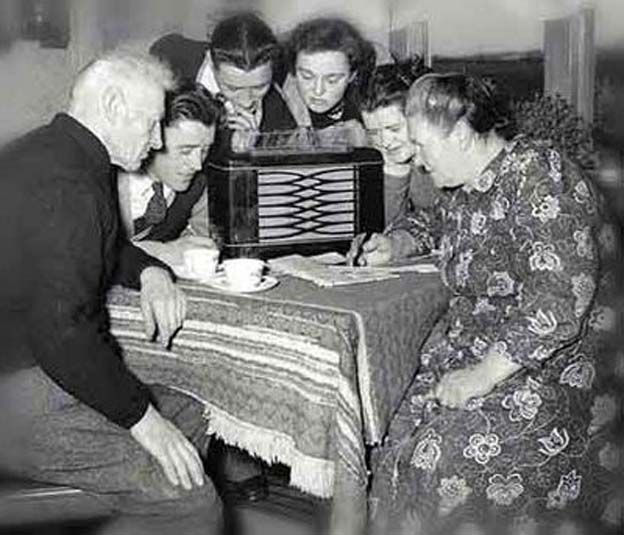 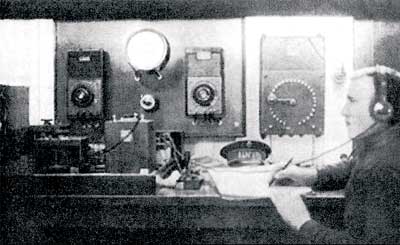 У 30-і рр.. в системі суспільно-політичного мовлення виділилися самостійні редакції сільських передач, червоноармійського, молодіжного, спортивного мовлення. Чільне місце в програмах радіомовленні зайняла оборонно-спортивна тематика, сформувався як жанр спортивний радіорепортаж (основоположник В. С. Синявський).
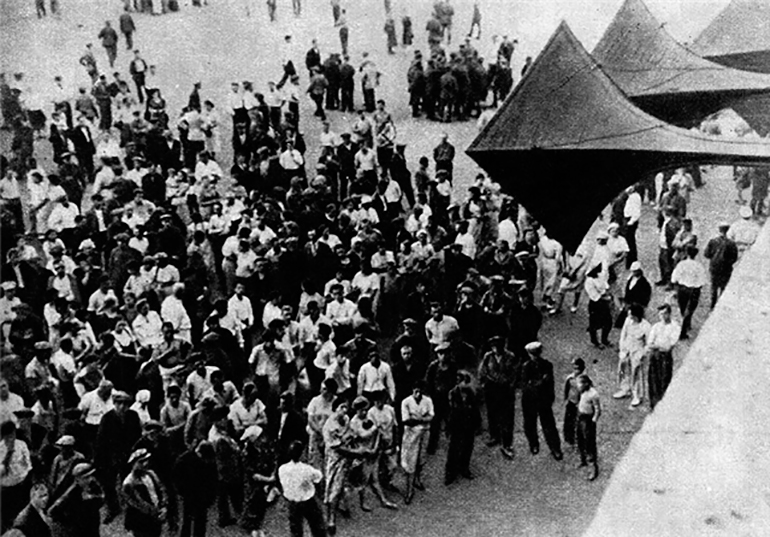 У роки Великої Вітчизняної війни 1941-45 передано 2 тис. радіосводок Радінформбюро, 2,3 тис. випусків «Останніх вістей», понад 8 тис. «Листів з фронту» і «Листів на фронт». Значне місце в програмах займали огляди газет, інформації ТАРС, кореспонденції з фронту (у випусках «Останніх вістей» близько 7 тис. кореспонденцій з діючої армії). На відміну від інших країн, в СРСР в роки війни Р. залишалося безперервним і багатопрограмним.
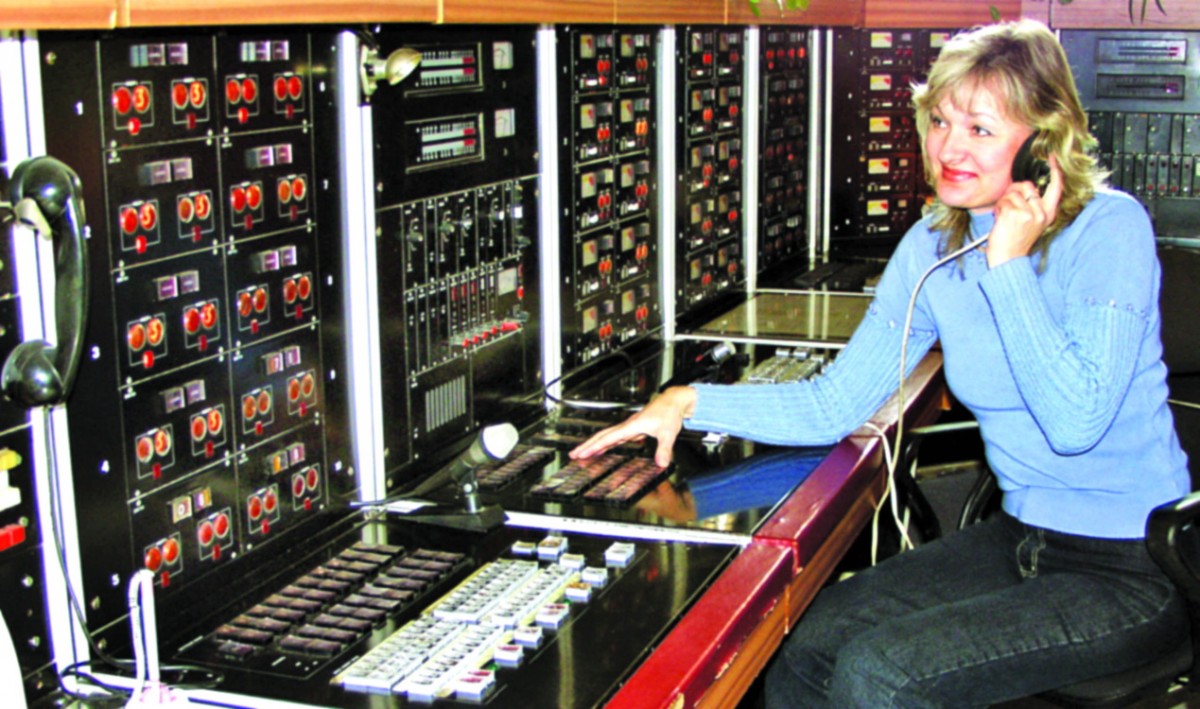 У 1948 Всесоюзне радіо перейшло на трипрограмне мовлення (загальний обсяг передач 45 год на добу). Почалася суцільна радіофікація колгоспів. У 1956 створена Головна редакція мовлення для молоді (основна рубрика - радіогазета «Говорить комсомолія»). З 1 жовтня 1960 Всесоюзне Р. стало цілодобовим. У 1961 обсяг мовлення зріс до 78 год на добу. У 1962 введено нове Положення про передачах Всесоюзного радіо, в якому передбачалося конкретне і точне визначення змісту і жанру планованих передач, організація сезонних (осінньо-зимової і весняно-літньої) сіток мовлення.
Радіомовленням охоплена вся територія СРСР: передачі ведуться на більш ніж 60 мовах народів СРСР і 70 мовами народів інших країн; середньодобовий обсяг мовлення для населення СРСР склав в 1975 понад 1 тис. г. За сумарною потужноістю радіомовні станції СРСР займають 1-е місце в Європі, маючи в своєму розпорядженні найбільш потужні радіостанції в світі. Проводове мовлення ведеться через 35 тис. ретрансляційних вузлів (у більш ніж 400 містах по трьох програмах). Нараховується понад 60 млн. радіоприймачів і понад 50 млн. репродукторів. Розвивається стереофонічне мовлення.
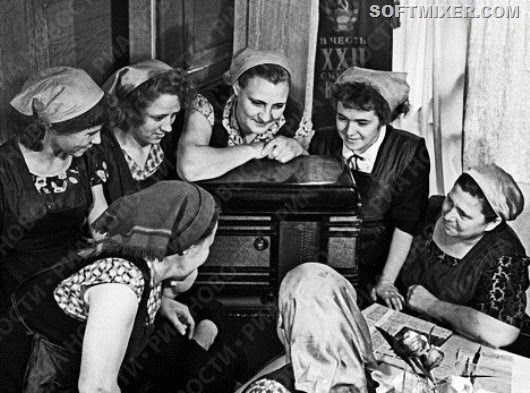 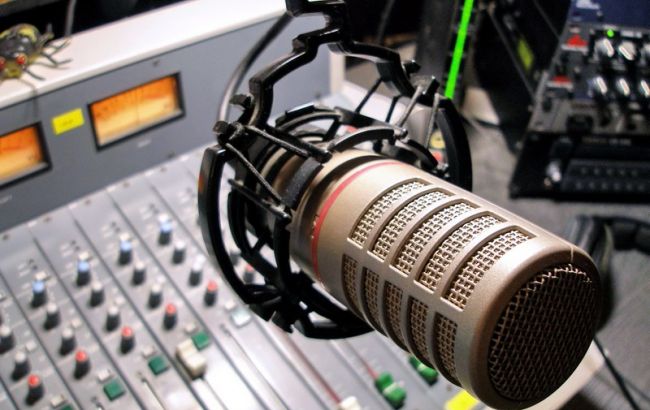 Нині Українське радіо — це чотири повноцінних радіоканали, які виходять в ефір 24 години на добу 7 днів на тиждень. На хвилях Першого каналу, «Променя», Радіо «Культура» та Всесвітньої служби радіомовлення виходять програми, здатні задовольнити найвибагливіші потреби. Інформація, аналітика, прямі ефіри та безліч тематичних програм для дорослих і дітей, про політику, економіку, науку, культуру, екологію, роботу, відпочинок, Україну та світ, — завдяки такому наповненню навіть найбільші критики не можуть не визнати, що Національне радіо за змістом вже давно відповідає критеріям суспільного мовника.